ACS ACTIVATION
ACS ACTIVATION
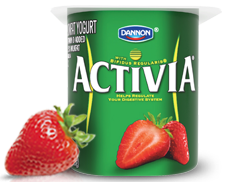 The first section of this presentation describes the initial activities of the ACS Staff. 

The second section describes the initial activities of the ACS Membership.

simultaneous
do not self-activate

Decision made by the Communications Branch of the EOC, the EOC Operations Section Chief, or the Department of Emergency Management ACS Coordinator. 

Formal activation is required for Disaster Service Workers insurance coverage to be effective.
contact will be made with the ACS Chief or other ACS Staff member

= formal activation of the ACS.
If communication between the EOC and the ACS Chief or designee is not possible, the ACS Chief is authorized to deploy staff to the EOC to determine the necessary ACS response.
Radio Communication 

WA6GG (Twin Peaks/ACS) repeater at 442.050 MHz + 5 MHz tone = 127.3 Hz (both encode and decode).

If the repeater is not operating, radios should be tuned to simplex operation on the repeater output frequency, 442.050 MHz tone = 127.3 Hz (both encode and decode).
ACS Staff may move for Alert Status. 

Alert Status exists only to allow identification of resources available for deployment.
other means of calling Alert Status:

Outdoor Warning System announcement, National Weather Service announcement
CCSF Alert System 
or individual phone calls, e-mails, pager alerts or text messages to members. 

no member should self-deploy to any ACS facility
Alert Status occurs automatically when ever there is an earthquake of any significant size (over 4.0).  

All ACS members should check in on repeater, but should not deploy unless requested to by ACS officers or DEM.
ACS Staff will initiate a Resource Net to identify the resources available 

should be delegated

ACS Staff participate with other staff members in planning
ACTIVATION OF ACS MEMBERS
Initial Member Response in Emergency 

you and family, neighbors, safe. 

2) Twin Peaks/ACS repeater for further instructions. 

Simplex on the repeater output frequency, 442.050 MHz. 

ACS Staff members may be using the repeater. 

do not interrupt unless necessary/requested
Meantime, gather your personal supplies, food and radio equipment. 

When requested, ID – give the information asked for.  Usually same as Thursday ACS net.
MEMBER DEPLOYMENT:

Be sure Before Leaving (check)

Deployment instructions may come by phone or the Resource Net on the Twin Peaks/ACS repeater. 

When directed to deploy, follow instructions. 
 
DO NOT accept an assignment that exceeds your physical, technical or personal limitations or abilities. 

your responsibility
Travelling, monitor Twin Peaks/ACS repeater. 

Before leaving be clear about your travel or pickup arrangemnts.

Know where, to whom, you will report, what your responsibility will be.
ICE determine procedures contact control point 

family members know destination/way to contact

Unclear/ person who ordered your deployment clarify any uncertainties before leaving.
When activated, ACS personnel are expected to provide their own radio equipment, supplies, suitable outdoor clothing, food, water and shelter to sustain operations away from their home for a 12-hour operational period.
Deployment Scenarios 

Deployment to a battalion station 

EOC or a Department Operations Center (DOC) 

support of other nets

hospital 

ACSRR 

to the field to report conditions
Member Responsibilities When Deployed

own safety and colleagues’. Includes stress 

highest standards performance and behavior
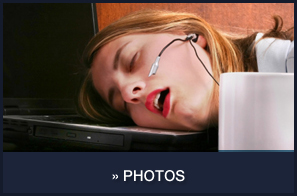 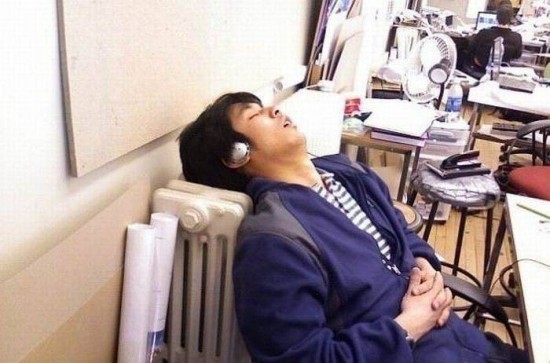 Arrive, check in with the Net Control. 

Ask for a copy of the current IAP/org chart for your client agency, or look for them to be posted on walls, etc.

If relieve an operator, arrive 15 to 30 minutes early set up and receive a briefing before the start of your shift. 

restroom break, no relief operator, notify net. When you have returned, notify the net
For most deployments, ACS Operators will be attached to the Logistics Section,  
Communications Unit (this is the ICS standard).  

The person designated as point of contact at your assignment should be able to tell you exactly who and where your immediate supervisor is.  

May also be under Plan Section or Operations Section.
Replacement and Formal Turnover of Responsibilities 

should not be expected to be on duty >12hrs 
responsibility of the Operations Manager 

prepare formal written turnover that describes the status and expectations of each of the active issues - as you would like to receive
include the following: channel or channels; Radio, power or antenna details; tactical call signs, where stations located and, when possible, the operator names and FCC callsigns; + whatever you know to be important. 

nearest telephone; name and titles of the officials you are serving and how to find and recognize them;
purpose and responsibilities of your station; overall situation and expected changes; Pending activity; messages you have sent, replies you expect and who should get the reply; toilet, water, food, etc.; 

announce to Net Control and other operators on the net that a new operator is in place and introduce them by name and callsign. 

sign out Activity Log complete paperwork
Record Keeping 

Maintain ACS Communication Log

Necessary keep official record and keep track 

Upon completion, file your completed Log forms. Become official record
forms are part of the documentation for the agency / post you are serving. 

Try to obtain a copy of log forms to turn into ACS as well.
De-activation 

activated until released

Follow on-site chain of command regarding release. 

Do not break contact or leave your post until formally released. 

If you have been issued (ACS) equipment, make arrangements for returning it or transferring responsibility.
Inform Net Control if you are being released - it may actually be necessary to remain on post depending on the overall situation.
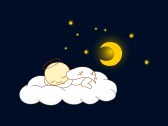